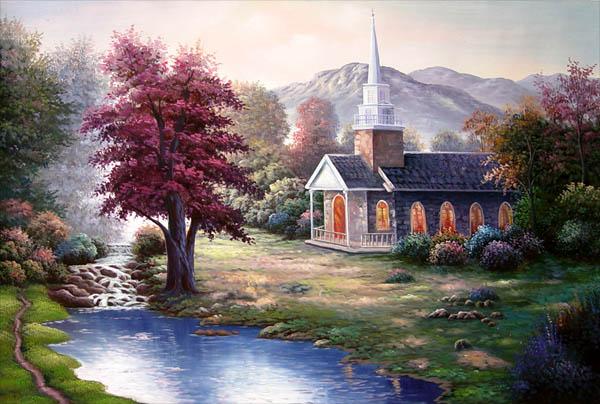 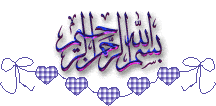 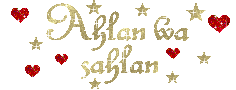 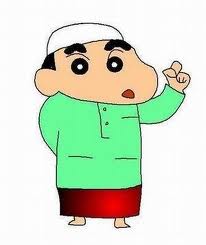 DINAMIKA
 FLUIDA
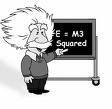 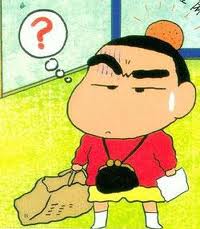 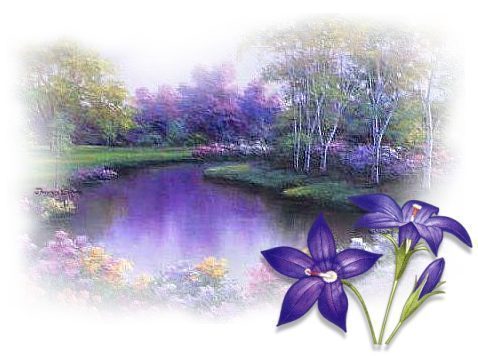 ANNIDA MELIA ZULIKA
NOVITA SARI
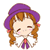 FISIKA IA
Fluida Dinamis atau disebut juga Dinamika Fluida. Kalau dalam pokok bahasan Fluida Statis kita belajar mengenai fluida diam, maka dalam fluida dinamis kita akan mempelajari fluida yang bergerak. Fluida itu sendiri merupakan zat yang dapat mengalir (zat cair & gas).
Fluida dinamis tuh apa sih ?
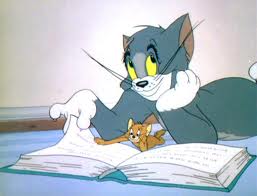 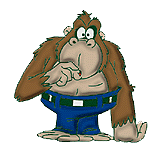 Persamaan Kontinuitas
Keterangan :
Q= laju aliran volume 	(L/menit)
A = luas penampang (m2)
V = laju (m/s)
Q=Av
A1V1=A2V2
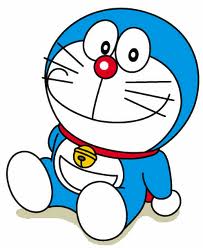 Hubungan Debit,Luas Penampang
dan Waktu
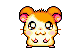 V
Keterangan 
V = volume (m3)
Q= debit (m3 /s)
t = waktu (s)
t
Q
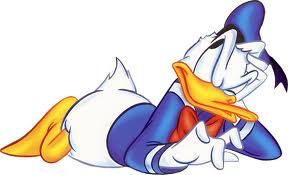 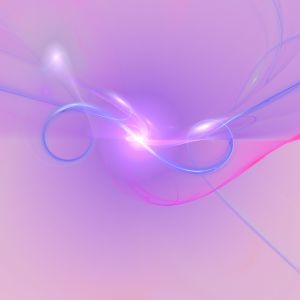 Persamaan Bernoulli
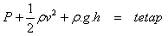 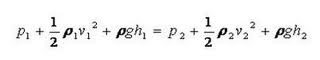 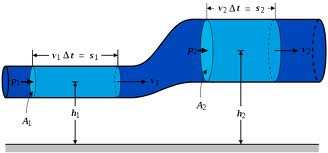 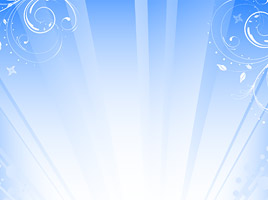 Teorema Torriceli (Tabung Bocor)
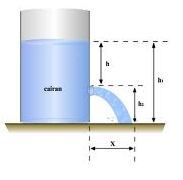 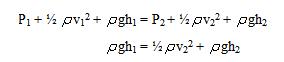 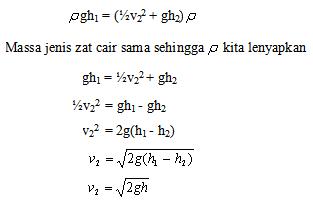 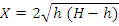 Efek VenturiSelain teorema Torricelli, persamaan Bernoulli juga bisa diterapkan pada kasus khusus lain yakni ketika fluida mengalir dalam bagian pipa yang ketinggiannya hampir sama (perbedaan ketinggian kecil).
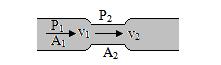 Pada gambar di atas tampak bahwa ketinggian pipa, baik bagian pipa yang penampangnya besar maupun bagian pipa yang penampangnya kecil, hampir sama sehingga diangap ketinggian alias h sama. Jika diterapkan pada kasus ini, maka persamaan Bernoulli berubah menjadi :
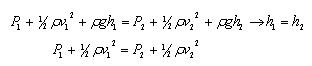 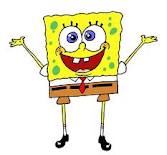 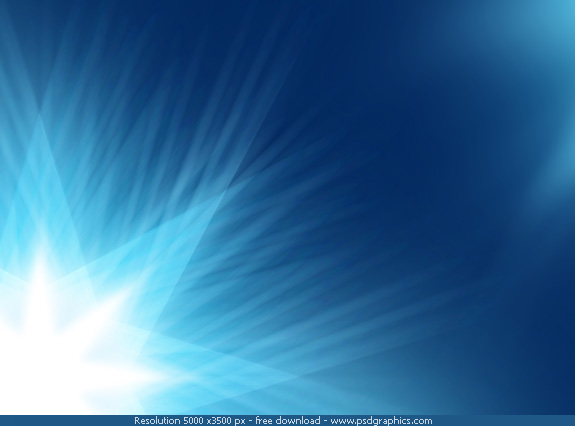 DAYA ANGKAT PESAWAT
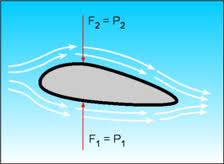 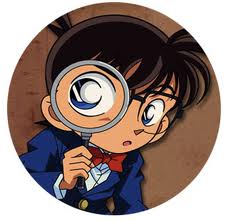 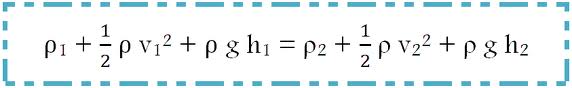 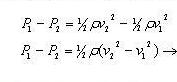 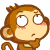 F1 – F2  = (P1 – P2 ) A
FA =ΔP A
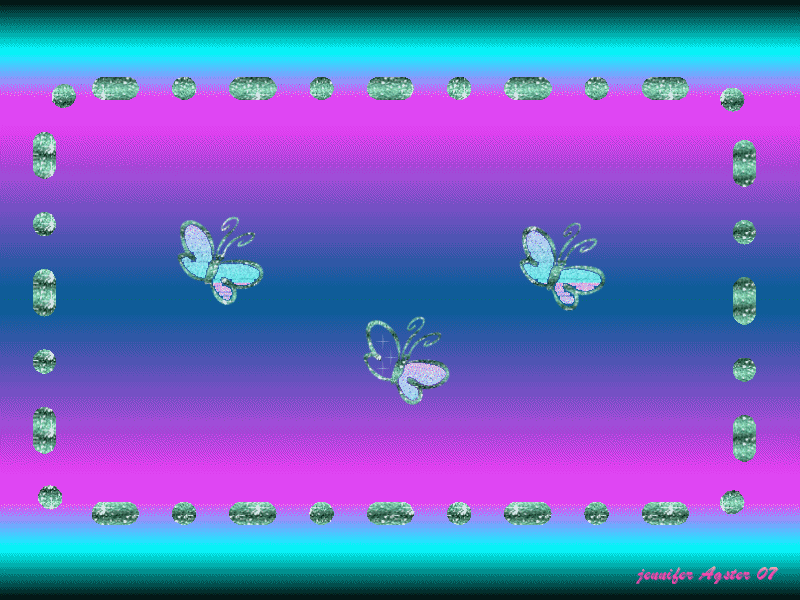 wassalamuallaikum
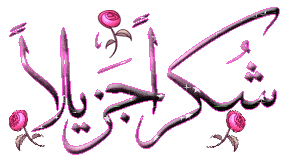 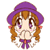